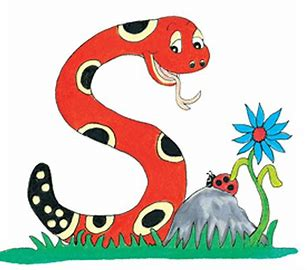 Jolly Grammar 
4b-3
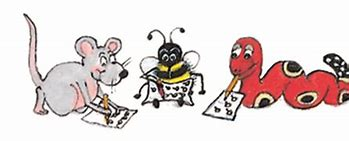 Let’s review <-al>
Suffix <-al> Making Noun into Adjectives
Adjectives
 floral
 accidental
 logical
 intentional
 critical
 coastal
Nouns
 flower
 accident
 logic
 intention
 critic
 coast
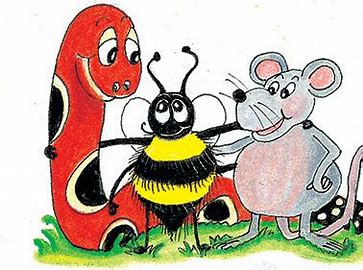 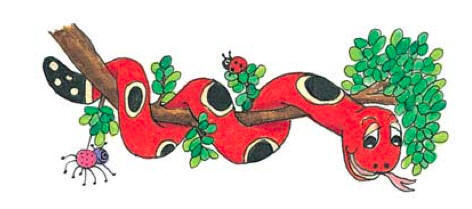 Activity Page:
Silent Letters
kneel
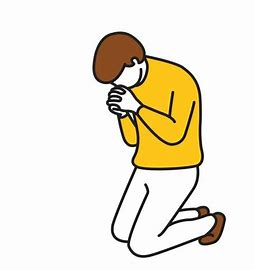 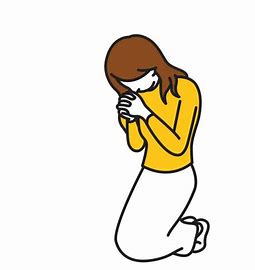 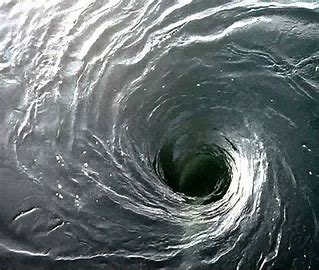 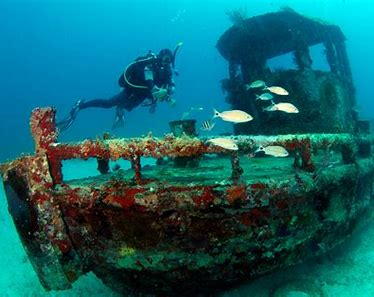 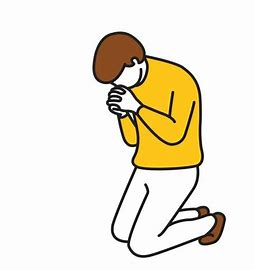 whirl          wreck             kneel
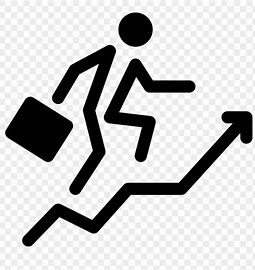 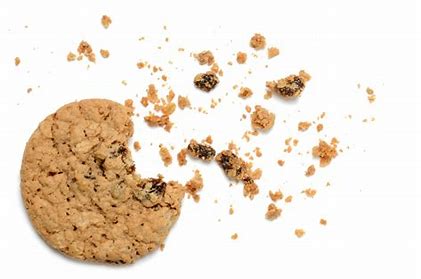 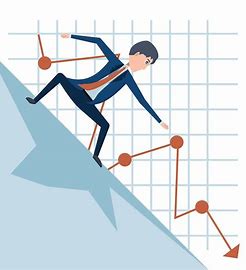 crumb          ascend            descend
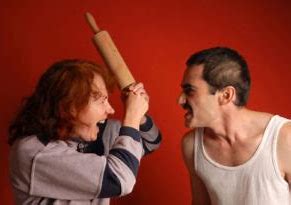 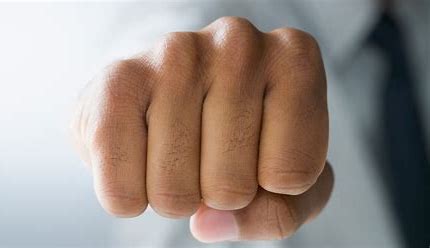 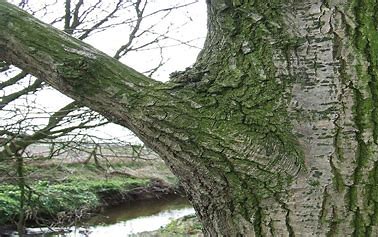 wrangle         knuckle         limb
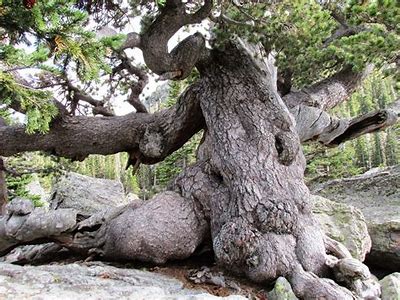 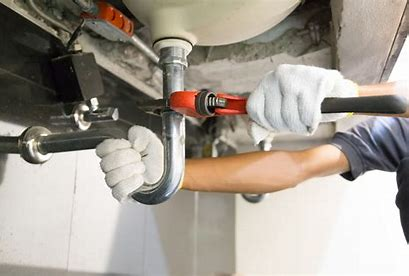 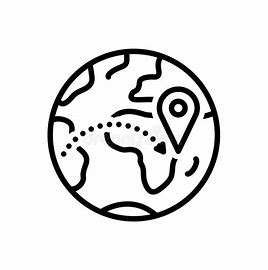 gnarled        plumbing        elsewhere
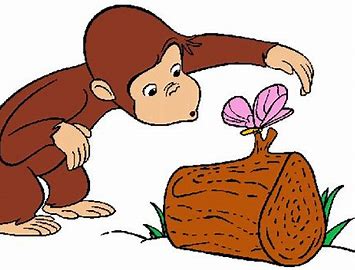 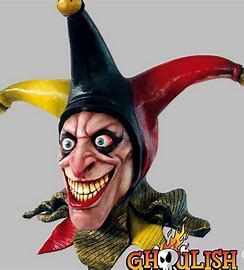 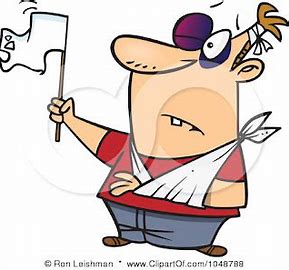 ghoulish       succumb        fascinate
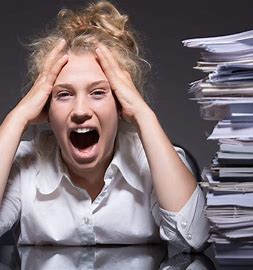 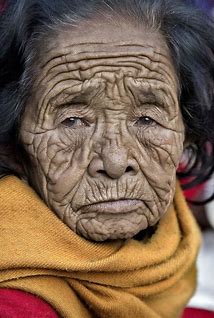 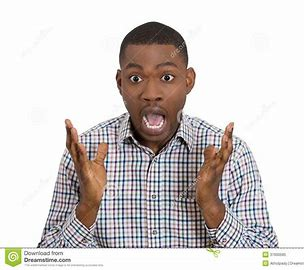 wrinkliest     overwhelm     dumbfounded
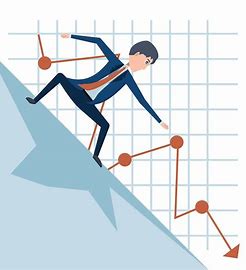 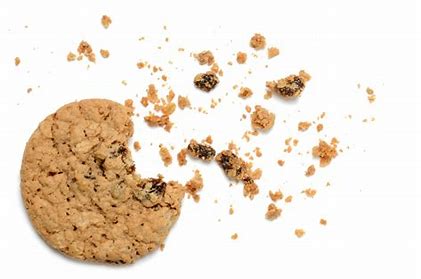 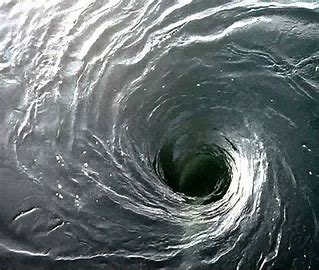 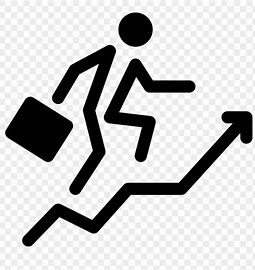 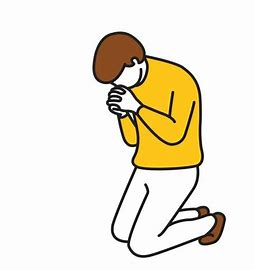 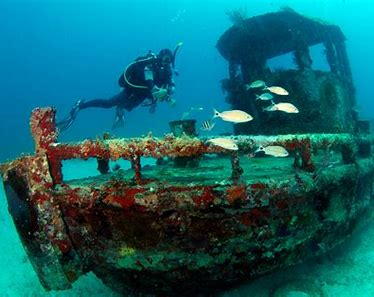 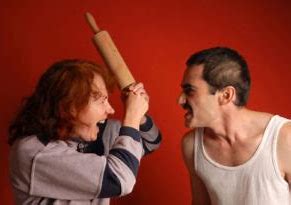 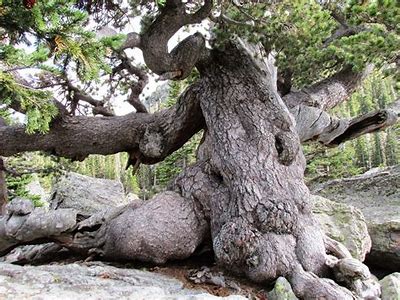 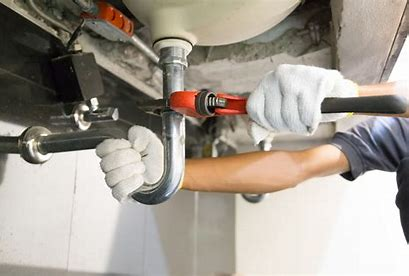 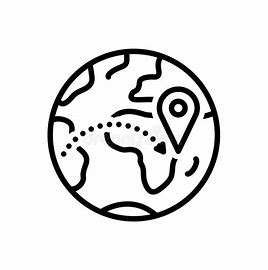 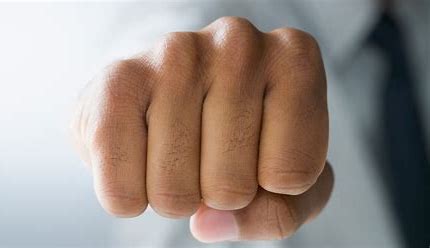 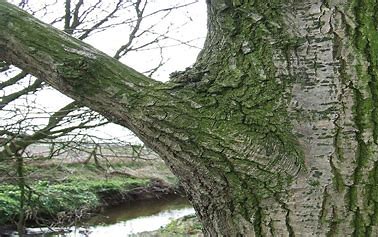 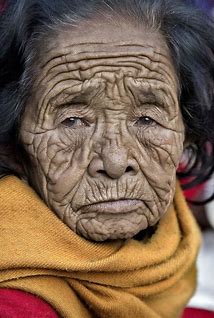 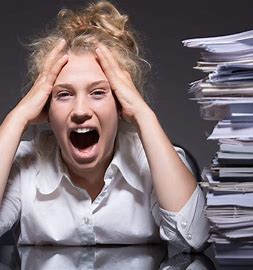 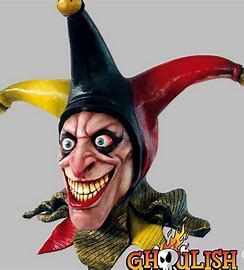 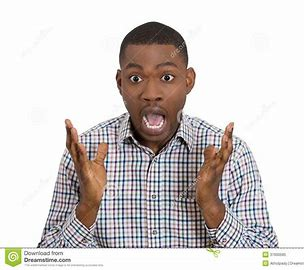 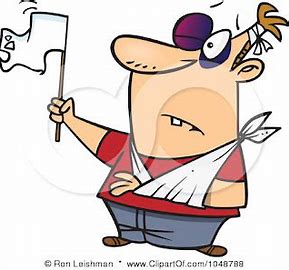 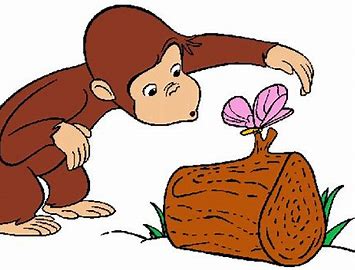 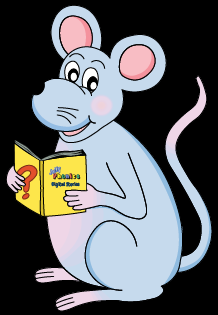 Activity Page
Silent Letter
parsing
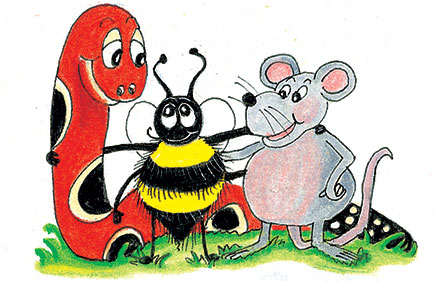 The knotty limbs of the gnarled tree were growing in fantastic shapes.
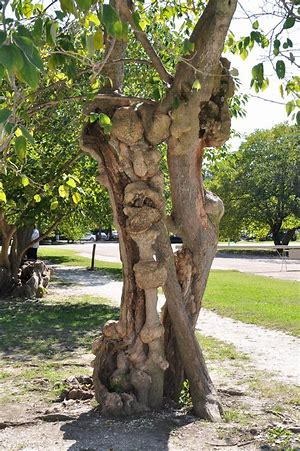 The knotty limbs of the gnarled tree were growing in fantastic shapes.
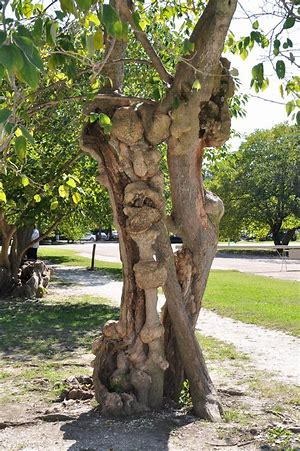 The knotty limbs of the gnarled tree were growing in fantastic shapes.
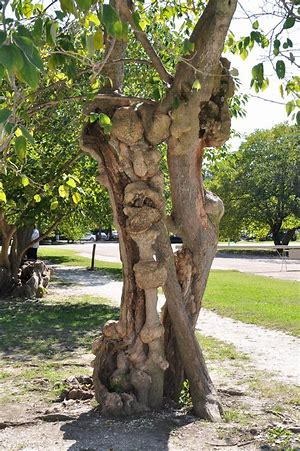 The knotty limbs of the gnarled tree were growing in fantastic shapes.
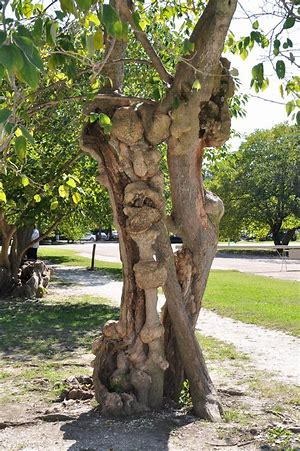 The knotty limbs of the gnarled tree were growing in fantastic shapes.
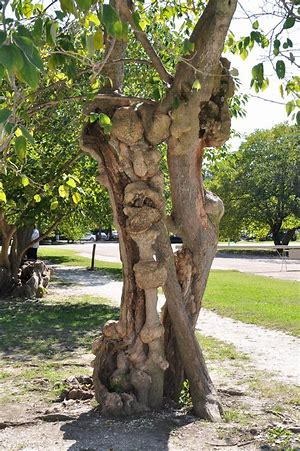 The knotty limbs of the gnarled tree were growing in fantastic shapes.
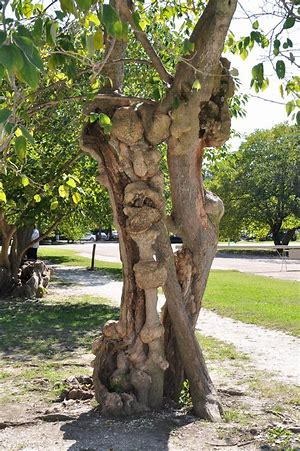 The knotty limbs of the gnarled tree were growing in fantastic shapes.
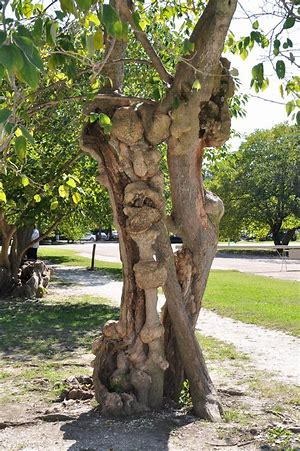 The knotty limbs of the gnarled tree were growing in fantastic shapes.
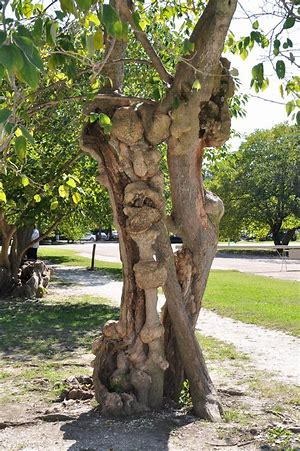 The knotty limbs of the gnarled tree were growing in fantastic shapes.
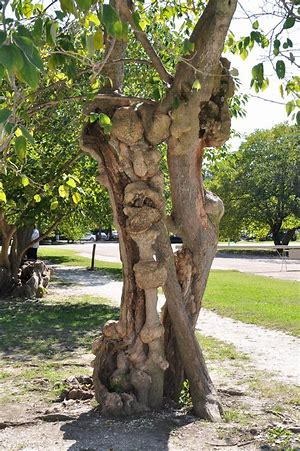 The knotty limbs of the gnarled tree were growing in fantastic shapes.
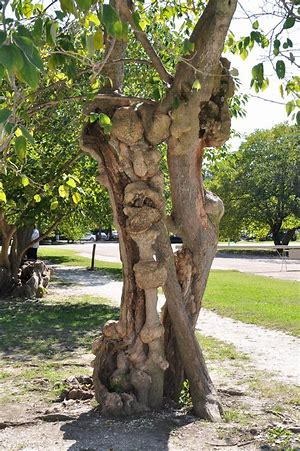 The knotty limbs of the gnarled tree were growing in fantastic shapes.
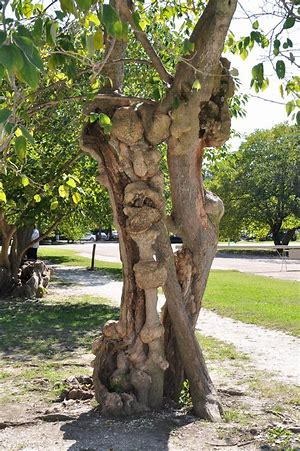 past continuous
Dictation
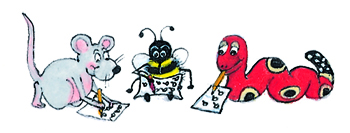 Dictation
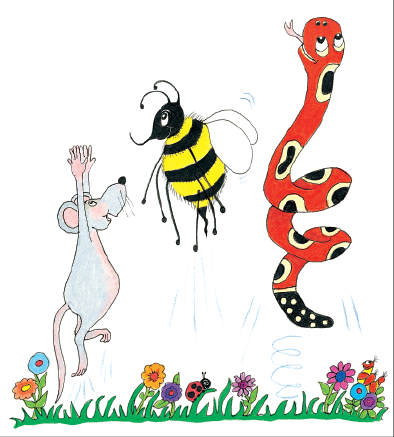 1.           


2.                                                                                                                                         


3.
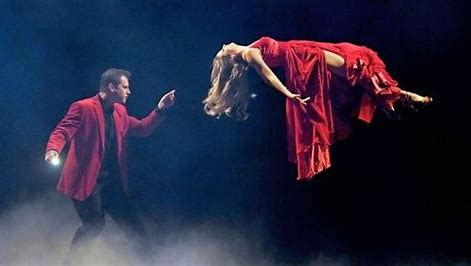 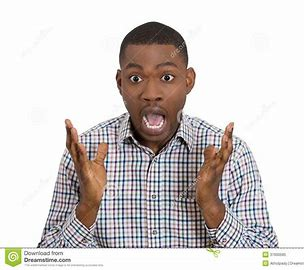 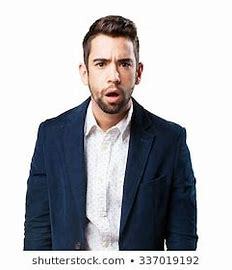 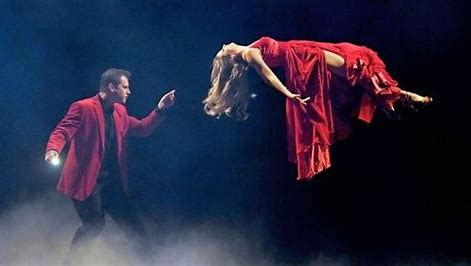 They were dumbfounded by the magic show.
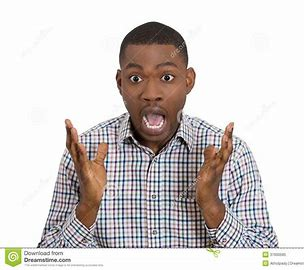 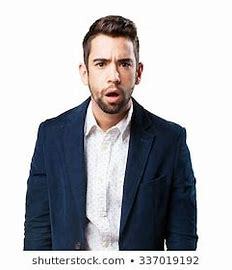 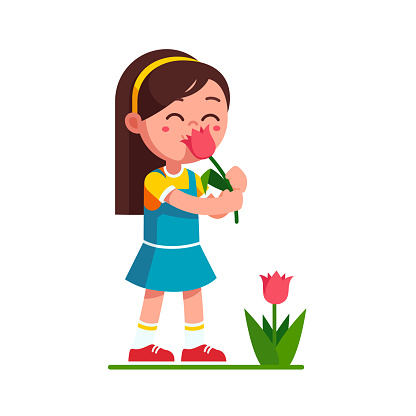 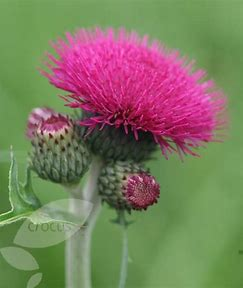 The thistle does not have any scent.
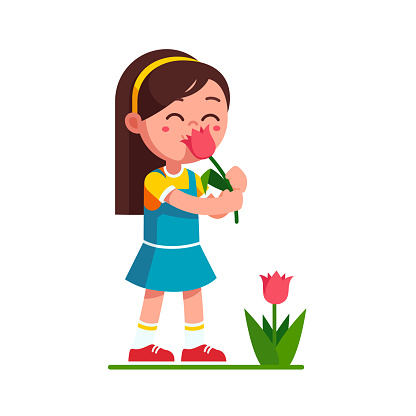 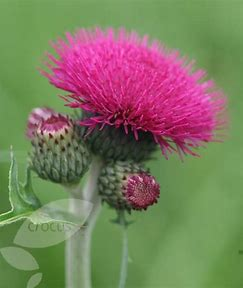 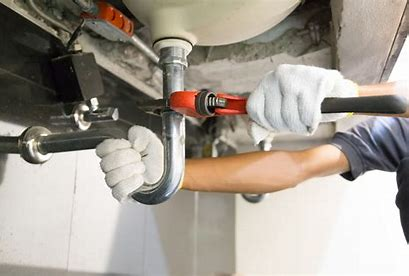 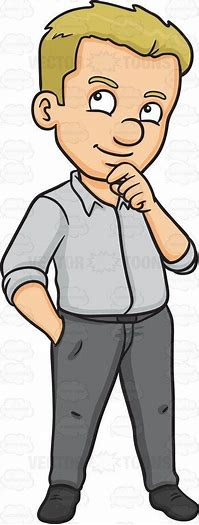 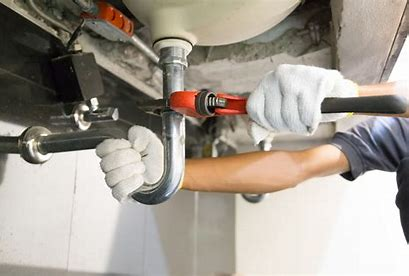 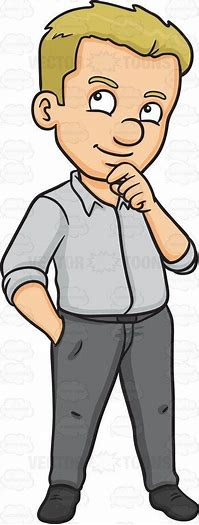 “I ought to fix the plumbing,” said Roy.
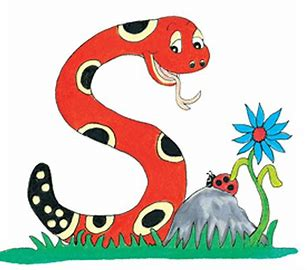 Thank you. 

See you 
next time!